January 27, 2015 | Reliability committee meeting
Forward Capacity Market (FCM)
2015 Network Topology Certifications
Simmi Chaudhury
Resource Analysis AND integration
Purpose of the Discussion
Review the FCM certification process and timeline
Review 2015 FCM certification timeline 
Review the newly certified transmission projects 
Review updates to the previously certified transmission projects
2
FCM Certification Process
The FCM certification process is an annual process that occurs during the fourth quarter.
The process is intended to adhere to the requirements in Market Rule 1 and Planning Procedure 10:
Section III.12 of Market Rule 1 is available at: 
http://www.iso-ne.com/regulatory/tariff/sect_3/mr1_sec_1-12.pdf
Planning Procedure 10 is available at: 
http://www.iso-ne.com/rules_proceds/isone_plan/pp10/index.html
The FCM certification process details are available in the appendix.
3
FCM Certification Process Timeline
Certified Topology presented at the Reliability Committee
RSP
Zonal Modeling & Transfer  Limit Analysis
FCM Certification
Develop Installed Capacity Assumptions & Requirements
ARA3 N-4
Bil.1 N-2
Bil.2 N-3
ARA1 N-2
Delist/NPR analysis N
ARA2N-3
Bil.3 N-3
FCAN
Overlap/NCIS analysis N
4
2015 FCM Certification Process Timeline
The certification process was initiated in October 2014
Every effort was made to coincide the request with the October RSP update to ensure consistency between the FCM and RSP updates
The TOs were required to provide models and contingency definitions for all projects being certified by late November 2014
The ISO’s review of the information and determination to accept certifications was made by mid January 2015. 
The accepted certification will be used for all FCM model builds in 2015
May 2015 – Dec 2015: The Qualification, De-list/NPR model builds will occur for the upcoming Forward Capacity Auction (FCA#10 in February 2016)
Jan 2015 – Dec 2015: The ARAs and CSO Bilateral periods model build-ups will occur
5
2015 FCM Certification Process Timeline, cont’dKey Dates
October 1, 2014: Request for certification to the TOs
October 15, 2014: Deadline to certify transmission projects
November 30, 2014: Deadline for TOs to submit model information (PSSE idevs, contingency definitions, etc.) for the certified projects
November- December 2014: Communication with TOs and internal ISO review of the certifications
January 2015: Present the accepted FCM certified topology at the Reliability Committee
6
Newly Certified Transmission Projects Connecticut
*Most recent RSP publication was the October 2014.
Please consult the Certified Projects listing included in the meeting materials for a complete list of certified projects
7
Newly Certified Transmission Projects, cont’d Rhode Island
*Most recent RSP publication was the October 2014.
Please consult the Certified Projects listing included in the meeting materials for a complete list of certified projects
8
Newly Certified Transmission Projects, cont’d New Hampshire
*Most recent RSP publication was the October 2014.
Please consult the Certified Projects listing included in the meeting materials for a complete list of certified projects
9
Newly Certified Transmission Projects, cont’d
No new transmission projects were certified in the states of:
Massachusetts
Maine
Vermont

Please consult the Certified Projects listing included in the meeting materials for a complete list of certified projects
10
Updates to Previously Certified Projects
*Most recent RSP publication was the October 2014.
Please consult the Certified Projects listing included in the meeting materials for a complete list of certified projects
11
Updates to Previously Certified Projects, cont’d
*Most recent RSP publication was the October 2014.
Please consult the Certified Projects listing included in the meeting materials for a complete list of certified projects
12
Updates to Previously Certified Projects, cont’d
*Most recent RSP publication was the October 2014.
Please consult the Certified Projects listing included in the meeting materials for a complete list of certified projects
13
Updates to Previously Certified Projects, cont’d
*Most recent RSP publication was the October 2014.
Please consult the Certified Projects listing included in the meeting materials for a complete list of certified projects
14
15
Appendix
FCM Certification Process
16
FCM Certification Process
Pursuant to Market Rule 1, Section III.12.6:
The ISO compiles a list of transmission projects, derived from the latest RSP Project Listing, that meet the following criteria:
May have a material impact on the network model, a potential interface constraint or Local Sourcing Requirements

The Transmission Owner (TO):
Reviews the list of transmission projects to determine which projects(or project components) are expected to be in-service no later than the first day of the relevant Capacity Commitment Period (June 1)
Certify those transmission projects(or project components) by providing the following documents in accordance with Planning Procedure 10 (PP-10), Section 3:
Detailed Critical Path Schedule (CPS) 
Corporate Intent To Build form
17
FCM Certification Process, cont’d Detailed Critical Path Schedule (CPS)
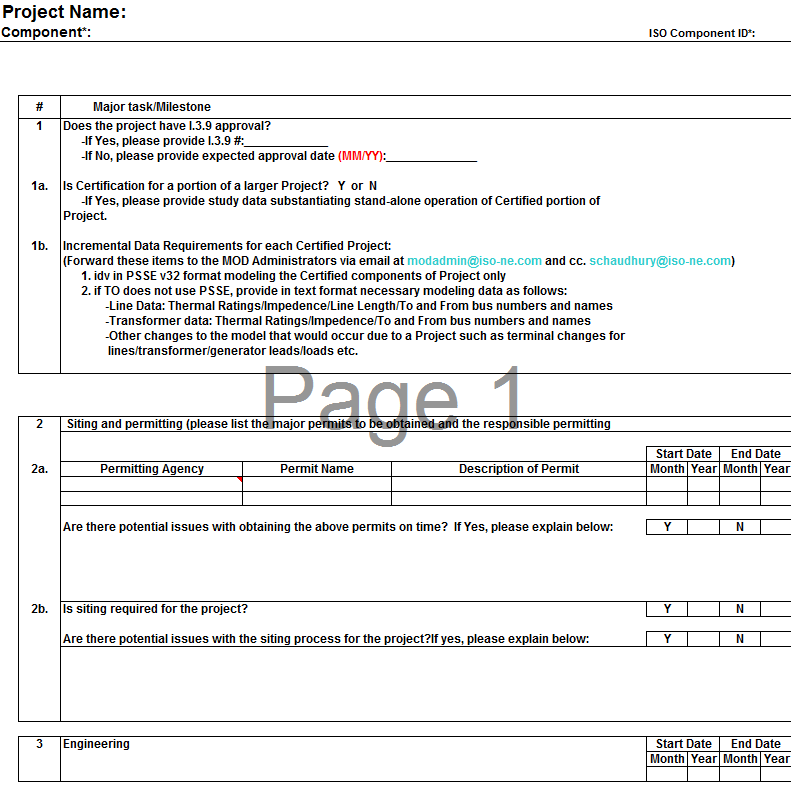 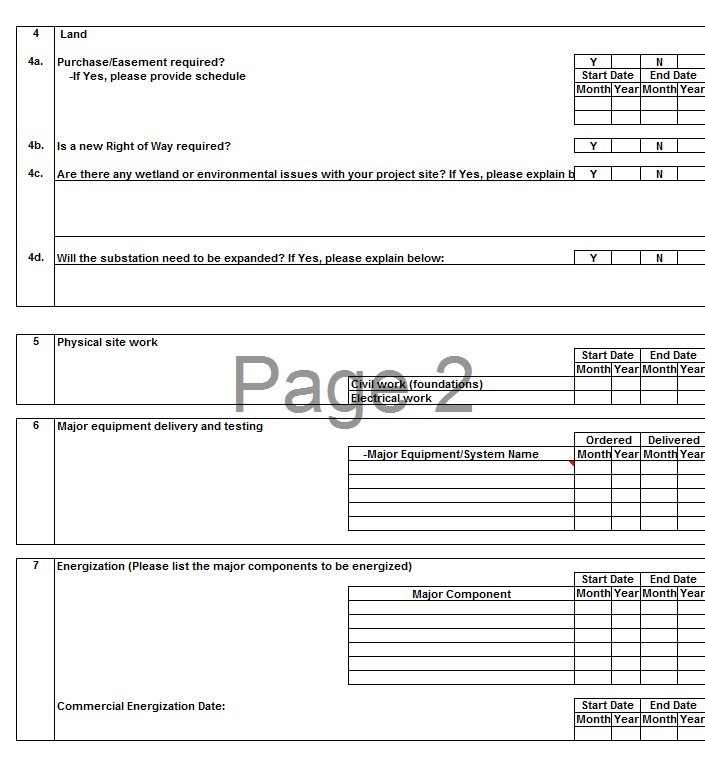 18
FCM Certification Process, cont’dCorporate Intent To Build form
19
FCM Certification Process, cont’d
Pursuant to Market Rule 1, Section III.12.6 
The ISO accepts/denies certification based on criteria outlined in Section III.12.6.2 and in consultation with the TO
Publishes the topology for each Forward Capacity Auction (FCA) on the ISO external website
All accepted certified projects are then built into all future FCM models for which the certified in-service date qualifies
These include models for Capacity Supply Obligation (CSO) Bilateral periods and Annual Reconfiguration Auctions (ARA)
20